Информатика и ИТ
6
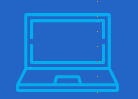 класс
ФОРМУЛЫ В WORD. ПРАКТИЧЕСКАЯ РАБОТА.
ПРОВЕРКА САМОСТОЯТЕЛЬНОЙ РАБОТЫ
2. Создайте документ «Формулы» и напишите следующие формулы:
а)

б)
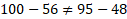 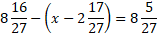 ПРОВЕРКА САМОСТОЯТЕЛЬНОЙ РАБОТЫ
2. Создайте документ «Формулы» и напишите следующие формулы:
а)


б)


в)


г)
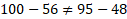 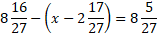 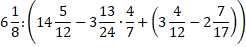 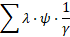 ПРОВЕРКА САМОСТОЯТЕЛЬНОЙ РАБОТЫ
2. Создайте документ «Формулы» и напишите следующие формулы:
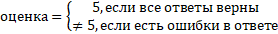 ПРАКТИЧЕСКАЯ РАБОТА
1)
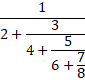 ПРАКТИЧЕСКАЯ РАБОТА
2)
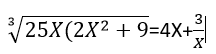 ПРАКТИЧЕСКАЯ РАБОТА
3)
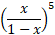 ПРАКТИЧЕСКАЯ РАБОТА
4)
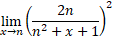 ПРАКТИЧЕСКАЯ РАБОТА
5)
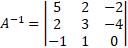 ЗАДАНИЕ ДЛЯ САМОСТОЯТЕЛЬНОЙ РАБОТЫ
Создайте документ «Формулы1» и напишите следующую формулу:
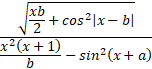